Wedding 360 photo booth rental Tustin
https://sites.google.com/view/wedding-photo-booth-oc/best-wedding-photo-booth-orange-county-ca
[Speaker Notes: https://sites.google.com/view/wedding-photo-booth-oc/best-wedding-photo-booth-orange-county-ca
https://drive.google.com/drive/folders/1-l6qi7huEQ72E7G48AhmfF1KnLO0-RtY?usp=sharing
https://drive.google.com/drive/folders/1cBEVhotHCKdGu3e-W3VW_w3dK-_EghPu?usp=sharing
https://drive.google.com/drive/folders/1eqIMOPnq5CgCyiGKone-MNa1Il7ws1Al?usp=sharing
https://drive.google.com/drive/folders/1TTo5hz1jA4Iuvjf2gtfUzfS4ZX-MJUfF?usp=sharing
https://drive.google.com/drive/folders/1wph5WwhV2O5y6bYsorFWsf9fQY8Mfgas?usp=sharing
https://drive.google.com/file/d/1fnFLeD-2C7vIrs4rrfl3O9t0ll2IGKtJ/view?usp=sharing
https://drive.google.com/file/d/12_kLs8D2_9rXRNpZJfmBoUQf7FI5uVEW/view?usp=sharing
https://drive.google.com/file/d/1xd-zz5zpbH4-TwLzDmBb6g2mG46ts7Go/view?usp=sharing
https://drive.google.com/file/d/1ovfkH73lh30lwgSXROZBMmlO5_mMxsII/view?usp=sharing
https://drive.google.com/file/d/1yIcv40aLV9lrNVzZpbwOuG2wEzFSQCLE/view?usp=sharing
https://drive.google.com/file/d/1t-pAWvh3ECXWG3d5AHvCgwFriXRcThUJ/view?usp=sharing
https://drive.google.com/file/d/1GwzODWoioEkMCWF2D4DHZ7DVpFJz1Ofs/view?usp=sharing
https://drive.google.com/file/d/1uUfXyKbXdeUPWUpzh1_-QWneeZcQeBCi/view?usp=sharing
https://drive.google.com/file/d/1oTgeGAMrRpa05fLmI6tD9jBMIqZKOaP6/view?usp=sharing
https://drive.google.com/file/d/1iDj2eqN-tskuCNgM9mShQMCjQmcCcQzf/view?usp=sharing
https://docs.google.com/spreadsheets/d/19KnASqlSHQhn0YLPF0vDCN3AveD3HTgZET80Dfzeylc/edit?usp=sharing
https://docs.google.com/spreadsheet/pub?key=19KnASqlSHQhn0YLPF0vDCN3AveD3HTgZET80Dfzeylc
https://docs.google.com/spreadsheets/d/19KnASqlSHQhn0YLPF0vDCN3AveD3HTgZET80Dfzeylc/pubhtml
https://docs.google.com/spreadsheets/d/19KnASqlSHQhn0YLPF0vDCN3AveD3HTgZET80Dfzeylc/pub
https://docs.google.com/spreadsheets/d/19KnASqlSHQhn0YLPF0vDCN3AveD3HTgZET80Dfzeylc/view
https://docs.google.com/forms/d/1Df6ub5GUBF10itOgvJ_DVagUTH1P_N1v_ZqVCnLv6D4/edit?usp=sharing
https://docs.google.com/drawings/d/1tKjmCqBKTezIlssVK0U4QQy1fxUS6i-NNxQz1r738jA/edit?usp=sharing
https://drive.google.com/file/d/1h5CMFeAy0OXeBmJuQI7NbFrL4TmXP5cJ/view?usp=drivesdk
https://sites.google.com/view/wedding-photo-booth-oc/best-wedding-photo-booth-orange-county-ca
https://docs.google.com/document/d/1QGIS7oyk-Ya8V9jOjY5Vmp_VpJ9whf98CA7iti4q9C8/edit?usp=sharing
https://docs.google.com/document/d/1QGIS7oyk-Ya8V9jOjY5Vmp_VpJ9whf98CA7iti4q9C8/pub
https://docs.google.com/document/d/1QGIS7oyk-Ya8V9jOjY5Vmp_VpJ9whf98CA7iti4q9C8/view
https://docs.google.com/presentation/d/1FJHBsbs0jfzMWYCgSgYOVSJa-rjNt-cKr6b6gwkGQX8/edit?usp=sharing
https://docs.google.com/presentation/d/1FJHBsbs0jfzMWYCgSgYOVSJa-rjNt-cKr6b6gwkGQX8/pub
https://docs.google.com/presentation/d/1FJHBsbs0jfzMWYCgSgYOVSJa-rjNt-cKr6b6gwkGQX8/view
https://docs.google.com/document/d/1DWjUDPOSUfUeBvirOEohkjFOElz8RwYzOIrLLRZp0s8/edit?usp=sharing
https://docs.google.com/document/d/1DWjUDPOSUfUeBvirOEohkjFOElz8RwYzOIrLLRZp0s8/pub
https://docs.google.com/document/d/1DWjUDPOSUfUeBvirOEohkjFOElz8RwYzOIrLLRZp0s8/view
https://docs.google.com/presentation/d/1Ye88Cl-jQPgecRnXedAIA0wP8bN-V2ndTIL3eQSdseE/edit?usp=sharing
https://docs.google.com/presentation/d/1Ye88Cl-jQPgecRnXedAIA0wP8bN-V2ndTIL3eQSdseE/pub
https://docs.google.com/presentation/d/1Ye88Cl-jQPgecRnXedAIA0wP8bN-V2ndTIL3eQSdseE/view
https://docs.google.com/document/d/1SaUmIXrcMURrLFJ4Bg1Gq2YS_epWGldAlpuFitZXIlw/edit?usp=sharing
https://docs.google.com/document/d/1SaUmIXrcMURrLFJ4Bg1Gq2YS_epWGldAlpuFitZXIlw/pub
https://docs.google.com/document/d/1SaUmIXrcMURrLFJ4Bg1Gq2YS_epWGldAlpuFitZXIlw/view
https://docs.google.com/presentation/d/1IPxbomaXRNsRDQ6AA2GHiGK5SMOh5PmWnK0x1rZBAKc/edit?usp=sharing
https://docs.google.com/presentation/d/1IPxbomaXRNsRDQ6AA2GHiGK5SMOh5PmWnK0x1rZBAKc/pub
https://docs.google.com/presentation/d/1IPxbomaXRNsRDQ6AA2GHiGK5SMOh5PmWnK0x1rZBAKc/view
https://docs.google.com/document/d/1c20Y1USZCSKOkKj5_OPwB9J7qbGQuw59X9VZTHTrwQU/edit?usp=sharing
https://docs.google.com/document/d/1c20Y1USZCSKOkKj5_OPwB9J7qbGQuw59X9VZTHTrwQU/pub
https://docs.google.com/document/d/1c20Y1USZCSKOkKj5_OPwB9J7qbGQuw59X9VZTHTrwQU/view
https://docs.google.com/presentation/d/1sbDcf2s6kDst3kB8-hU5flYu1NiWATkmmTTLBrmXxog/edit?usp=sharing
https://docs.google.com/presentation/d/1sbDcf2s6kDst3kB8-hU5flYu1NiWATkmmTTLBrmXxog/pub
https://docs.google.com/presentation/d/1sbDcf2s6kDst3kB8-hU5flYu1NiWATkmmTTLBrmXxog/view
https://docs.google.com/document/d/15QkRklX0jYMf4ty2XW7r31vPRX1zxqJBOifngsPnOxw/edit?usp=sharing
https://docs.google.com/document/d/15QkRklX0jYMf4ty2XW7r31vPRX1zxqJBOifngsPnOxw/pub
https://docs.google.com/document/d/15QkRklX0jYMf4ty2XW7r31vPRX1zxqJBOifngsPnOxw/view
https://docs.google.com/presentation/d/1HJZAEDTUoo1QrVEU57WbdMxUyNpqw70qv2IGpGvuFXU/edit?usp=sharing
https://docs.google.com/presentation/d/1HJZAEDTUoo1QrVEU57WbdMxUyNpqw70qv2IGpGvuFXU/pub
https://docs.google.com/presentation/d/1HJZAEDTUoo1QrVEU57WbdMxUyNpqw70qv2IGpGvuFXU/view]
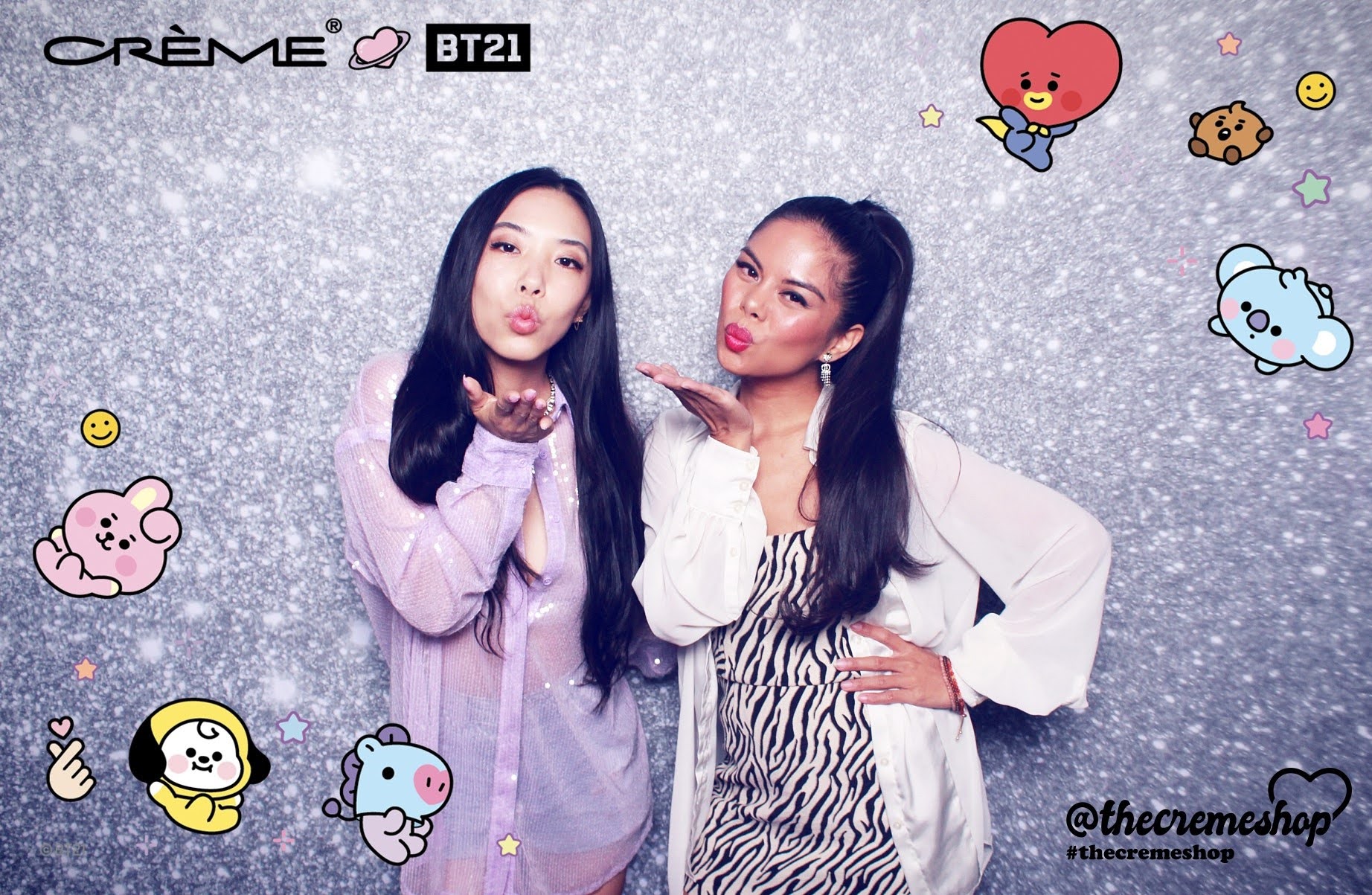 Wedding 360 photo booth rental Tustin
Prom photos are now a tradition, but the days of stiff, posed, and unflattering prom photos are long gone! Teens have the opportunity to fully express themselves in the photo booth. You can photograph your date, friends, or favorite teacher. We've witnessed creativity and humor while working at prom events. Traditional posing photos defy imagination! The focus of prom is on dancing. It's dancing, but it can be exhausting! When organizing a prom, you want your students to be able to get off the dance floor. A photo booth is ideal for unwinding and having fun!  Each Lucky Frog photo booth rental includes a variety of props. Hats, shields, goofy glasses, feather boas, and other props are available to enhance your student's photo booth experience. Props are the best way to encourage your prop guests to be spontaneous! Whether students are extroverted or shy, they can all pick their favorite prop and get silly on camera with their friends. Prom is one of those events in your life that you will never forget. It's an iconic part of the high school experience that everyone remembers.
https://sites.google.com/view/wedding-photo-booth-oc/best-wedding-photo-booth-orange-county-ca
[Speaker Notes: 360 photo booth rental Villa Park,360 photo booth rental Laguna Woods	,360 photo booth rental Westminster,360 photo booth rental La Habra	,360 photo booth rental Yorba Linda,Wedding 360 photo booth rental Tustin]
Contact Information
Lucky Frog Photo Booth Rentals of Orange County
10201 Valley View St, Cypress, CA 90630
(562) 303-9926
[Speaker Notes: Lucky Frog Photo Booth Rentals of Orange County10201 Valley View St, Cypress, CA 90630(562) 303-9926]
More info about us:
360 photo booth rental Villa Park
360 photo booth rental Laguna Woods	
360 photo booth rental Westminster
360 photo booth rental La Habra	
360 photo booth rental Yorba Linda
Wedding 360 photo booth rental Tustin
[Speaker Notes: Lucky Frog Photo Booth Rentals of Orange County10201 Valley View St, Cypress, CA 90630(562) 303-9926]
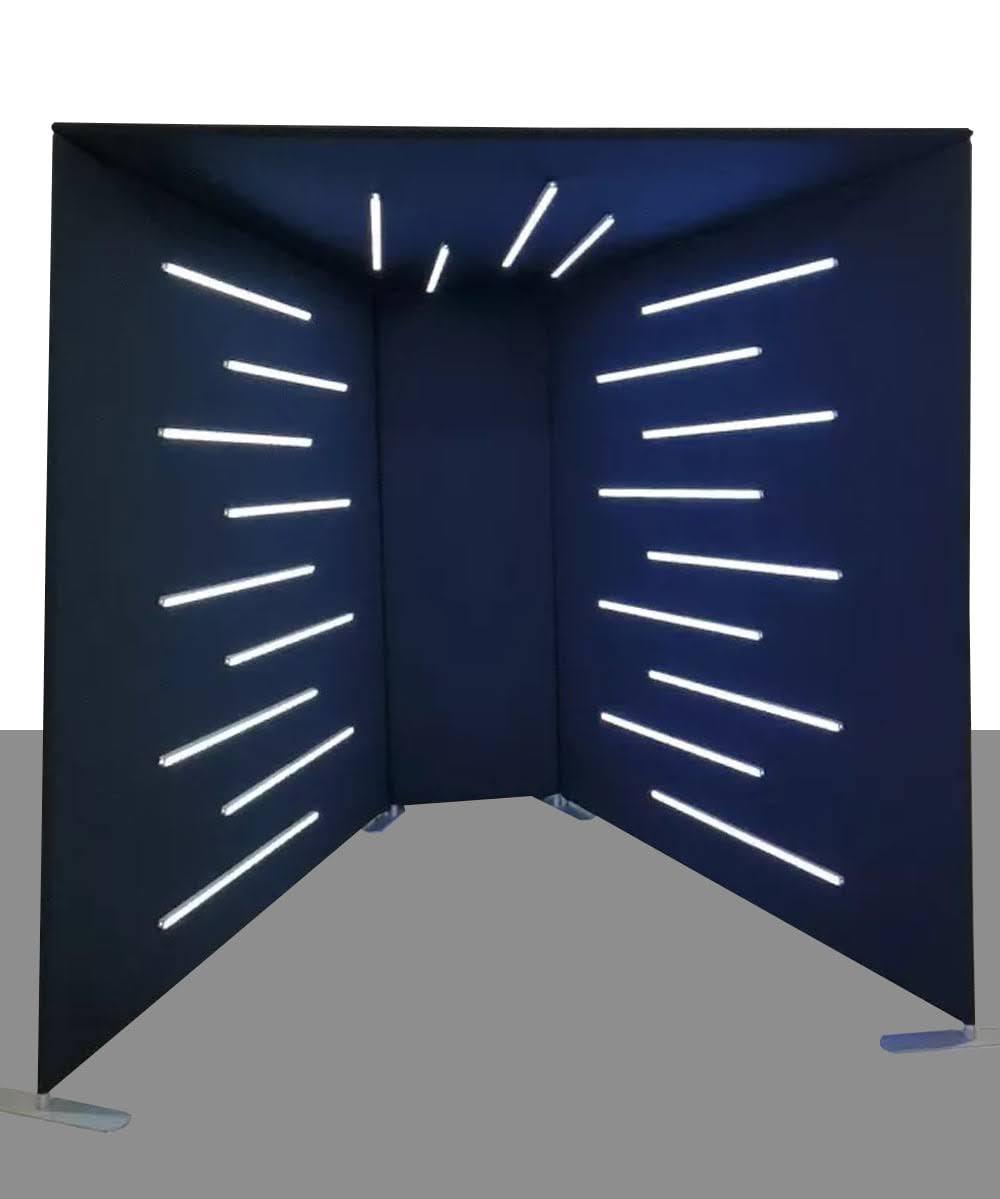 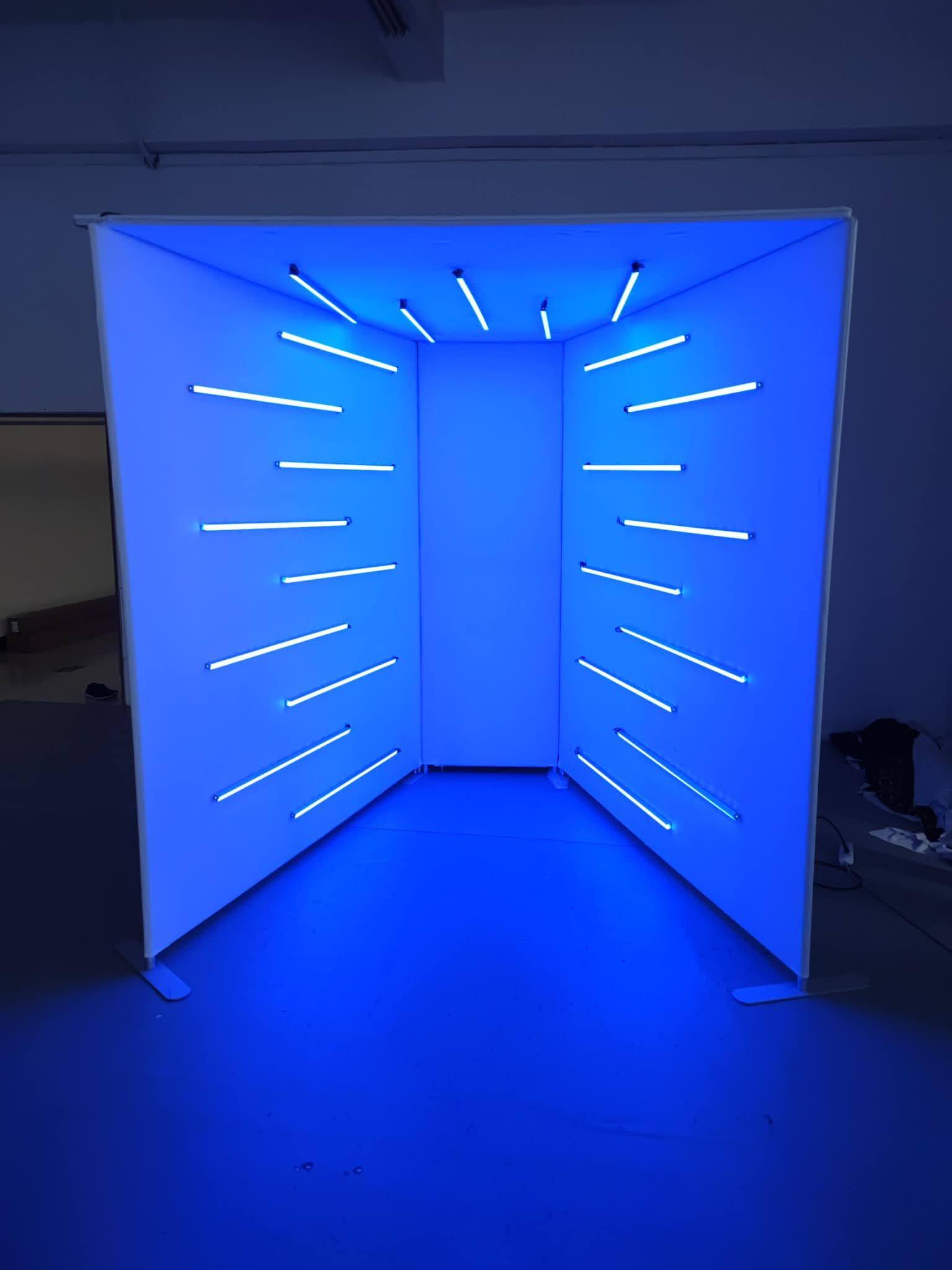 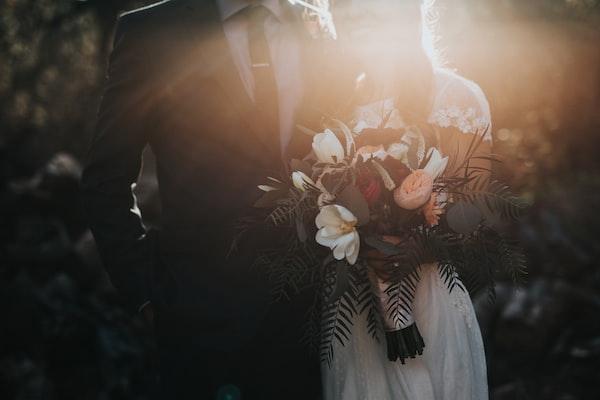 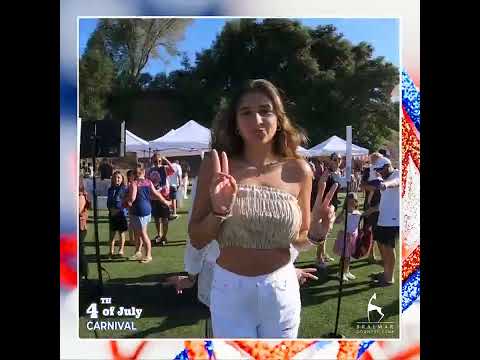 Links
List of recommended resources
[Speaker Notes: 360 photo booth rental Villa Park,360 photo booth rental Laguna Woods	,360 photo booth rental Westminster,360 photo booth rental La Habra	,360 photo booth rental Yorba Linda,Wedding 360 photo booth rental Tustin]
Please visit :
target url
folder top
folder articles
folder photos
folder pdfs
folder slides
photo
photo
photo
photo
photo
photo
photo
photo
photo
photo
spreadsheet
spreadsheet key
spreadsheet pubhtml
spreadsheet pub
spreadsheet view
form
drawing
image
image link
document
document pub
document view
presentation
presentation pub
presentation view
document
document pub
document view
presentation
presentation pub
presentation view
document
document pub
document view
presentation
presentation pub
presentation view
document
document pub
document view
presentation
presentation pub
presentation view
document
document pub
document view
presentation
presentation pub
presentation view
Videos
YouTube videos we recommend watching!
[Speaker Notes: 360 photo booth rental Villa Park,360 photo booth rental Laguna Woods	,360 photo booth rental Westminster,360 photo booth rental La Habra	,360 photo booth rental Yorba Linda,Wedding 360 photo booth rental Tustin]
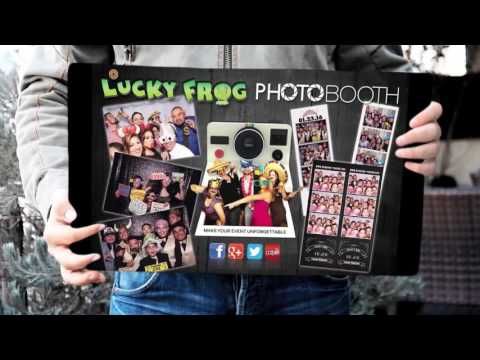 https://sites.google.com/view/wedding-photo-booth-oc/best-wedding-photo-booth-orange-county-ca
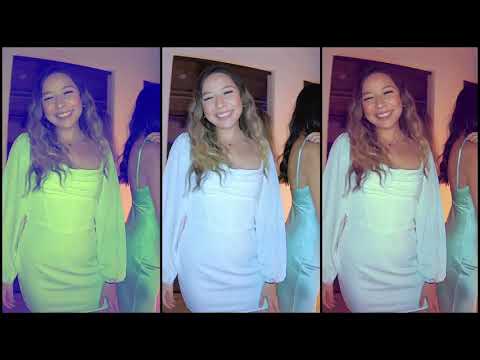 https://sites.google.com/view/wedding-photo-booth-oc/best-wedding-photo-booth-orange-county-ca
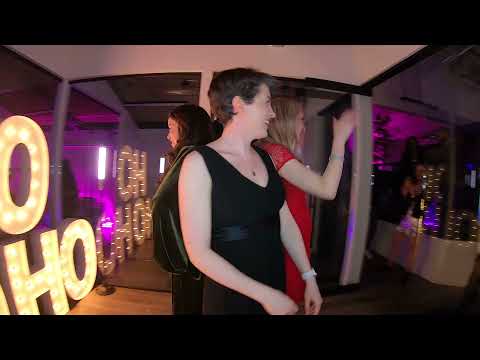 https://sites.google.com/view/wedding-photo-booth-oc/best-wedding-photo-booth-orange-county-ca
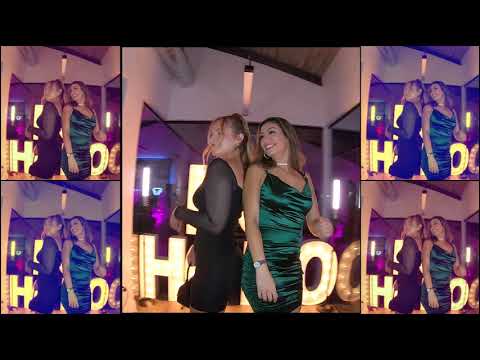 https://sites.google.com/view/wedding-photo-booth-oc/best-wedding-photo-booth-orange-county-ca
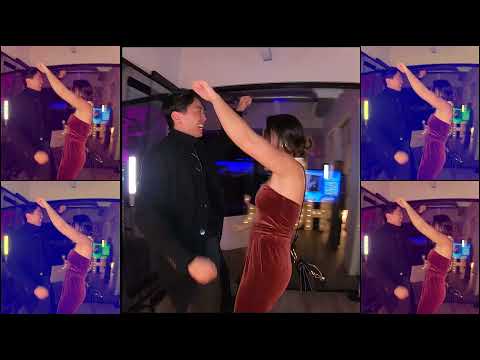 https://sites.google.com/view/wedding-photo-booth-oc/best-wedding-photo-booth-orange-county-ca
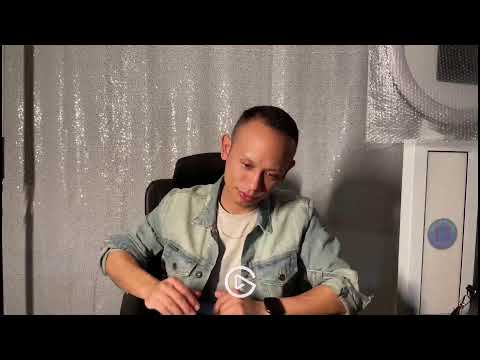 https://sites.google.com/view/wedding-photo-booth-oc/best-wedding-photo-booth-orange-county-ca
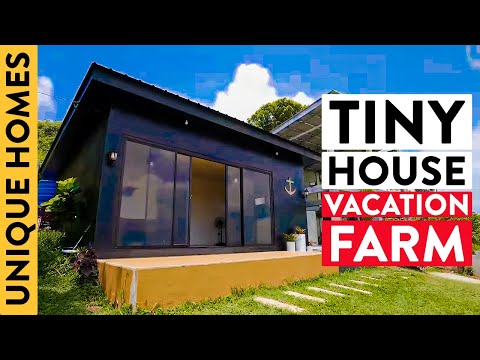 https://sites.google.com/view/wedding-photo-booth-oc/best-wedding-photo-booth-orange-county-ca
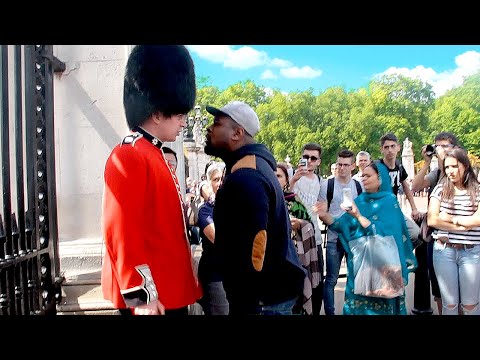 https://sites.google.com/view/wedding-photo-booth-oc/best-wedding-photo-booth-orange-county-ca
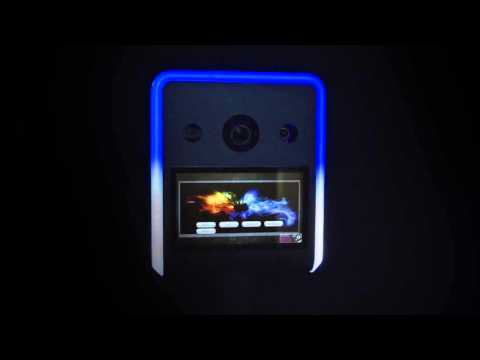 https://sites.google.com/view/wedding-photo-booth-oc/best-wedding-photo-booth-orange-county-ca
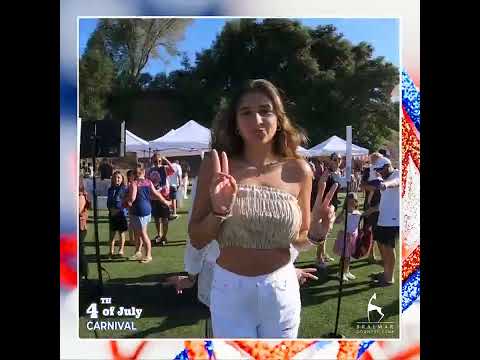 https://sites.google.com/view/wedding-photo-booth-oc/best-wedding-photo-booth-orange-county-ca
[Speaker Notes: https://sites.google.com/view/wedding-photo-booth-oc/best-wedding-photo-booth-orange-county-ca
https://drive.google.com/drive/folders/1-l6qi7huEQ72E7G48AhmfF1KnLO0-RtY?usp=sharing
https://drive.google.com/drive/folders/1cBEVhotHCKdGu3e-W3VW_w3dK-_EghPu?usp=sharing
https://drive.google.com/drive/folders/1eqIMOPnq5CgCyiGKone-MNa1Il7ws1Al?usp=sharing
https://drive.google.com/drive/folders/1TTo5hz1jA4Iuvjf2gtfUzfS4ZX-MJUfF?usp=sharing
https://drive.google.com/drive/folders/1wph5WwhV2O5y6bYsorFWsf9fQY8Mfgas?usp=sharing
https://drive.google.com/file/d/1fnFLeD-2C7vIrs4rrfl3O9t0ll2IGKtJ/view?usp=sharing
https://drive.google.com/file/d/12_kLs8D2_9rXRNpZJfmBoUQf7FI5uVEW/view?usp=sharing
https://drive.google.com/file/d/1xd-zz5zpbH4-TwLzDmBb6g2mG46ts7Go/view?usp=sharing
https://drive.google.com/file/d/1ovfkH73lh30lwgSXROZBMmlO5_mMxsII/view?usp=sharing
https://drive.google.com/file/d/1yIcv40aLV9lrNVzZpbwOuG2wEzFSQCLE/view?usp=sharing
https://drive.google.com/file/d/1t-pAWvh3ECXWG3d5AHvCgwFriXRcThUJ/view?usp=sharing
https://drive.google.com/file/d/1GwzODWoioEkMCWF2D4DHZ7DVpFJz1Ofs/view?usp=sharing
https://drive.google.com/file/d/1uUfXyKbXdeUPWUpzh1_-QWneeZcQeBCi/view?usp=sharing
https://drive.google.com/file/d/1oTgeGAMrRpa05fLmI6tD9jBMIqZKOaP6/view?usp=sharing
https://drive.google.com/file/d/1iDj2eqN-tskuCNgM9mShQMCjQmcCcQzf/view?usp=sharing
https://docs.google.com/spreadsheets/d/19KnASqlSHQhn0YLPF0vDCN3AveD3HTgZET80Dfzeylc/edit?usp=sharing
https://docs.google.com/spreadsheet/pub?key=19KnASqlSHQhn0YLPF0vDCN3AveD3HTgZET80Dfzeylc
https://docs.google.com/spreadsheets/d/19KnASqlSHQhn0YLPF0vDCN3AveD3HTgZET80Dfzeylc/pubhtml
https://docs.google.com/spreadsheets/d/19KnASqlSHQhn0YLPF0vDCN3AveD3HTgZET80Dfzeylc/pub
https://docs.google.com/spreadsheets/d/19KnASqlSHQhn0YLPF0vDCN3AveD3HTgZET80Dfzeylc/view
https://docs.google.com/forms/d/1Df6ub5GUBF10itOgvJ_DVagUTH1P_N1v_ZqVCnLv6D4/edit?usp=sharing
https://docs.google.com/drawings/d/1tKjmCqBKTezIlssVK0U4QQy1fxUS6i-NNxQz1r738jA/edit?usp=sharing
https://drive.google.com/file/d/1h5CMFeAy0OXeBmJuQI7NbFrL4TmXP5cJ/view?usp=drivesdk
https://sites.google.com/view/wedding-photo-booth-oc/best-wedding-photo-booth-orange-county-ca
https://docs.google.com/document/d/1QGIS7oyk-Ya8V9jOjY5Vmp_VpJ9whf98CA7iti4q9C8/edit?usp=sharing
https://docs.google.com/document/d/1QGIS7oyk-Ya8V9jOjY5Vmp_VpJ9whf98CA7iti4q9C8/pub
https://docs.google.com/document/d/1QGIS7oyk-Ya8V9jOjY5Vmp_VpJ9whf98CA7iti4q9C8/view
https://docs.google.com/presentation/d/1FJHBsbs0jfzMWYCgSgYOVSJa-rjNt-cKr6b6gwkGQX8/edit?usp=sharing
https://docs.google.com/presentation/d/1FJHBsbs0jfzMWYCgSgYOVSJa-rjNt-cKr6b6gwkGQX8/pub
https://docs.google.com/presentation/d/1FJHBsbs0jfzMWYCgSgYOVSJa-rjNt-cKr6b6gwkGQX8/view
https://docs.google.com/document/d/1DWjUDPOSUfUeBvirOEohkjFOElz8RwYzOIrLLRZp0s8/edit?usp=sharing
https://docs.google.com/document/d/1DWjUDPOSUfUeBvirOEohkjFOElz8RwYzOIrLLRZp0s8/pub
https://docs.google.com/document/d/1DWjUDPOSUfUeBvirOEohkjFOElz8RwYzOIrLLRZp0s8/view
https://docs.google.com/presentation/d/1Ye88Cl-jQPgecRnXedAIA0wP8bN-V2ndTIL3eQSdseE/edit?usp=sharing
https://docs.google.com/presentation/d/1Ye88Cl-jQPgecRnXedAIA0wP8bN-V2ndTIL3eQSdseE/pub
https://docs.google.com/presentation/d/1Ye88Cl-jQPgecRnXedAIA0wP8bN-V2ndTIL3eQSdseE/view
https://docs.google.com/document/d/1SaUmIXrcMURrLFJ4Bg1Gq2YS_epWGldAlpuFitZXIlw/edit?usp=sharing
https://docs.google.com/document/d/1SaUmIXrcMURrLFJ4Bg1Gq2YS_epWGldAlpuFitZXIlw/pub
https://docs.google.com/document/d/1SaUmIXrcMURrLFJ4Bg1Gq2YS_epWGldAlpuFitZXIlw/view
https://docs.google.com/presentation/d/1IPxbomaXRNsRDQ6AA2GHiGK5SMOh5PmWnK0x1rZBAKc/edit?usp=sharing
https://docs.google.com/presentation/d/1IPxbomaXRNsRDQ6AA2GHiGK5SMOh5PmWnK0x1rZBAKc/pub
https://docs.google.com/presentation/d/1IPxbomaXRNsRDQ6AA2GHiGK5SMOh5PmWnK0x1rZBAKc/view
https://docs.google.com/document/d/1c20Y1USZCSKOkKj5_OPwB9J7qbGQuw59X9VZTHTrwQU/edit?usp=sharing
https://docs.google.com/document/d/1c20Y1USZCSKOkKj5_OPwB9J7qbGQuw59X9VZTHTrwQU/pub
https://docs.google.com/document/d/1c20Y1USZCSKOkKj5_OPwB9J7qbGQuw59X9VZTHTrwQU/view
https://docs.google.com/presentation/d/1sbDcf2s6kDst3kB8-hU5flYu1NiWATkmmTTLBrmXxog/edit?usp=sharing
https://docs.google.com/presentation/d/1sbDcf2s6kDst3kB8-hU5flYu1NiWATkmmTTLBrmXxog/pub
https://docs.google.com/presentation/d/1sbDcf2s6kDst3kB8-hU5flYu1NiWATkmmTTLBrmXxog/view
https://docs.google.com/document/d/15QkRklX0jYMf4ty2XW7r31vPRX1zxqJBOifngsPnOxw/edit?usp=sharing
https://docs.google.com/document/d/15QkRklX0jYMf4ty2XW7r31vPRX1zxqJBOifngsPnOxw/pub
https://docs.google.com/document/d/15QkRklX0jYMf4ty2XW7r31vPRX1zxqJBOifngsPnOxw/view
https://docs.google.com/presentation/d/1HJZAEDTUoo1QrVEU57WbdMxUyNpqw70qv2IGpGvuFXU/edit?usp=sharing
https://docs.google.com/presentation/d/1HJZAEDTUoo1QrVEU57WbdMxUyNpqw70qv2IGpGvuFXU/pub
https://docs.google.com/presentation/d/1HJZAEDTUoo1QrVEU57WbdMxUyNpqw70qv2IGpGvuFXU/view]
Wedding 360 photo booth rental Tustin
https://sites.google.com/view/wedding-photo-booth-oc/best-wedding-photo-booth-orange-county-ca
[Speaker Notes: 360 photo booth rental Villa Park,360 photo booth rental Laguna Woods	,360 photo booth rental Westminster,360 photo booth rental La Habra	,360 photo booth rental Yorba Linda,Wedding 360 photo booth rental Tustin]